Proteine
Lernziele:

-- Bedeutung
-- Aufbau aus Aminosäuren
-- Peptidbindung
-- Sekundärstruktur
-- Tertiärstruktur
-- Kennenlernen einiger Beispiele anhand einer Proteindatenbank
[Speaker Notes: Siehe Faltblatt Römpp Bilder!]
Proteine
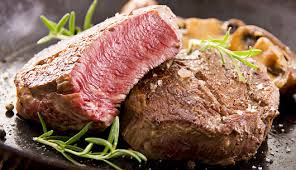 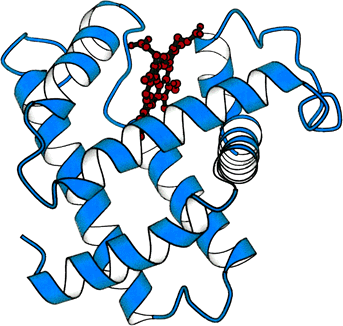 Zusammensetzung aus etwa 20 verschiedenen Aminosäuren in wechselnder Abfolge
Zusammensetzung aus etwa 20 verschiedenen Aminosäuren in wechselnder Abfolge

Verantwortlich für Struktur, Funktion und Stoffwechsel aller lebenden Zellen und Gewebe
Zusammensetzung aus etwa 20 verschiedenen Aminosäuren in wechselnder Abfolge

Verantwortlich für Struktur, Funktion und Stoffwechsel aller lebenden Zellen und Gewebe

Träger der Lebensfunktionen
Grundstruktur Aminosäure
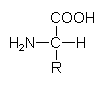 Das hier zentral dargestellte C-Atom nennt man -C-Atom.
Es ist ein asymmetrisches C-Atom, da es vier verschiedene Substituenten trägt.
Die Darstellung zeigt definitionsgemäß eine L-Aminosäure=die Amino-Gruppe zeigt nach links.
Aminosäuren, die in Proteine (oder Peptide=bis 100 Aminosäuren) eingebaut werden,
 sind L-Aminosäuren.
Aliphatische Aminosäuren
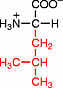 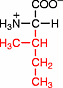 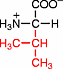 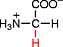 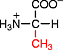 Glycin
Alanin
Valin
Leucin
Isoleucin
Aromatische Aminosäuren
Iminosäure
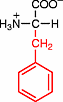 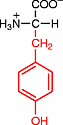 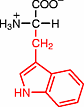 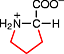 Phenylalanin
Tyrosin
Tryptophan
Prolin
Saure Aminosäuren und deren Amide
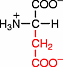 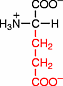 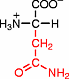 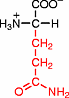 Asparaginsäure
Glutaminsäure
Asparagin
Glutamin
Aminosäuren mit Hydroxylgruppe
Schwefel-haltige Aminosäuren
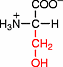 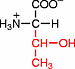 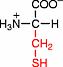 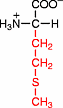 Serin
Threonin
Cystein
Methionin
Basische Aminosäuren
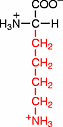 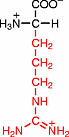 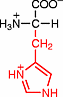 Lysin
Arginin
Histidin
Aufgaben:

Wie viele asymmetrische C-Atome haben Glutaminsäure, Threonin und Glycin?

2. Welche Aminosäure hat den größten, welche den kleinsten „Rest“ bezüglich 
der Anzahl der Atome und bezüglich des Molekulargewichts?

3. Welche Elemente kommen in Aminosäuren vor?
Hierarchie der Proteinstruktur:

-- Aminosäurekette=Primärstruktur

--Faltung oder Windung der Aminosäurekette=Sekundärstruktur

-- dreidimensionale Anordnung der Sekundärstruktur=Tertiärstruktur

--Zusammenlagerung von Tertiärstrukturen=Quartärstruktur
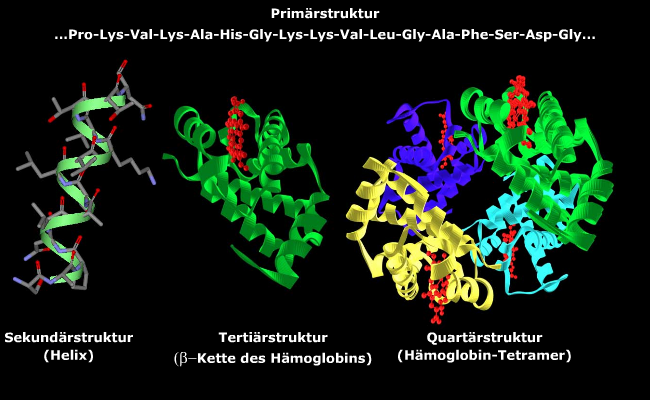 Chemie der Proteinbildung:
Peptidbindung und Primärstruktur
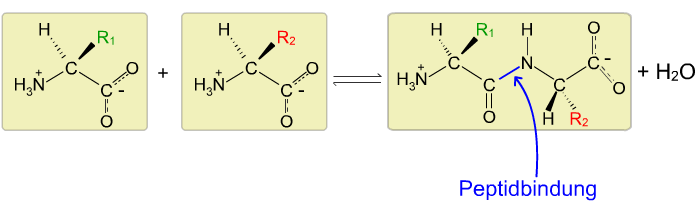 Sekundärstruktur: α-Helix und β-Faltblatt
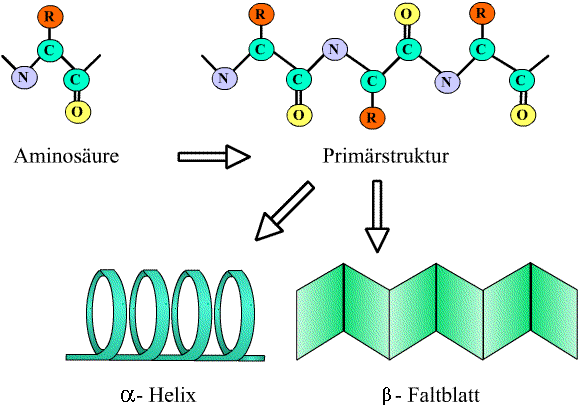 α-Helix 
z.B. Myoglobin und Hämoglobin
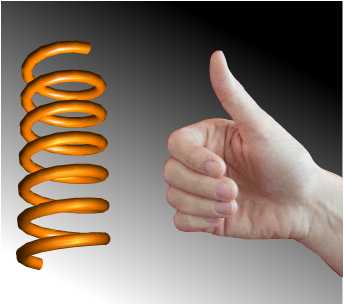 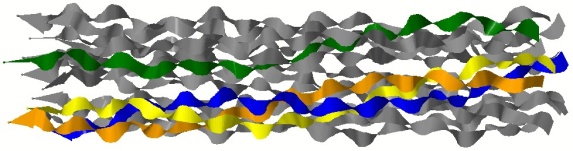 Synthetisches Bündel aus α-helicalen Strängen (coiled coil)
die Seitenketten ragen nach außen
Stabilisierung durch C=O---HN-Brücken
Abstand der Windungen=3,6 Aminosäuren
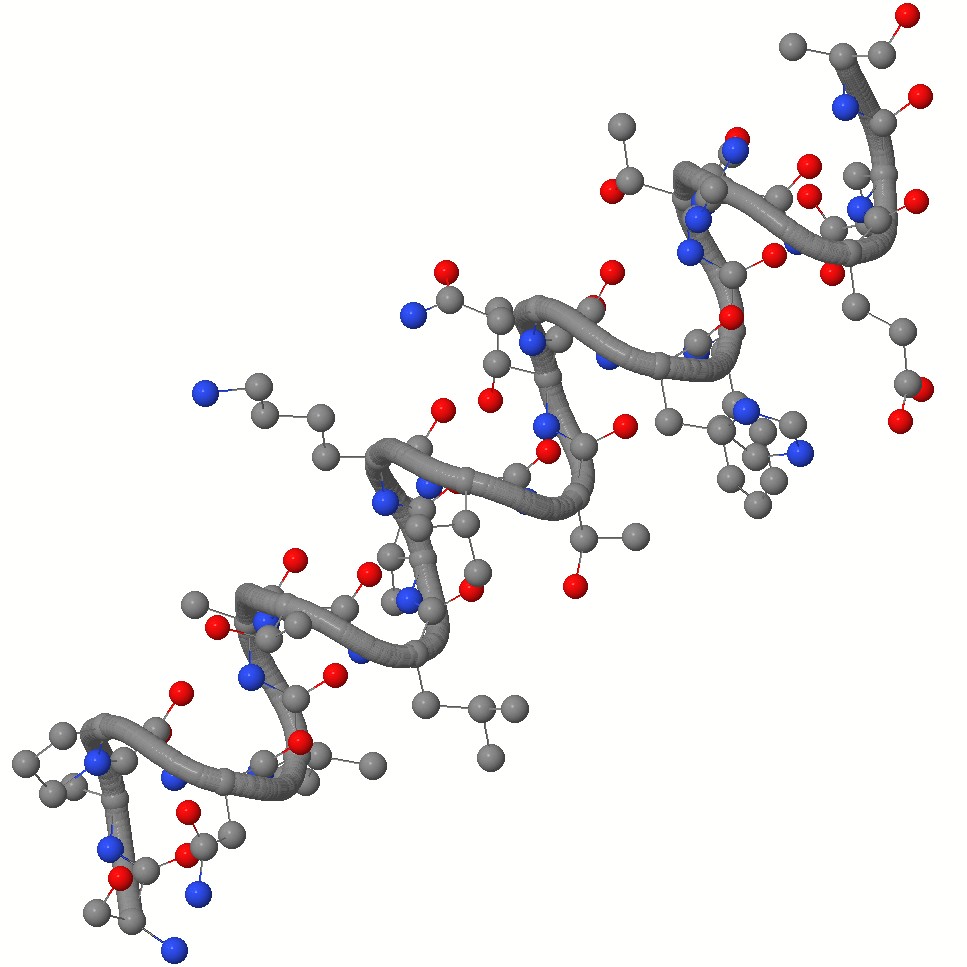 β-Faltblatt
z.B. β-Keratin
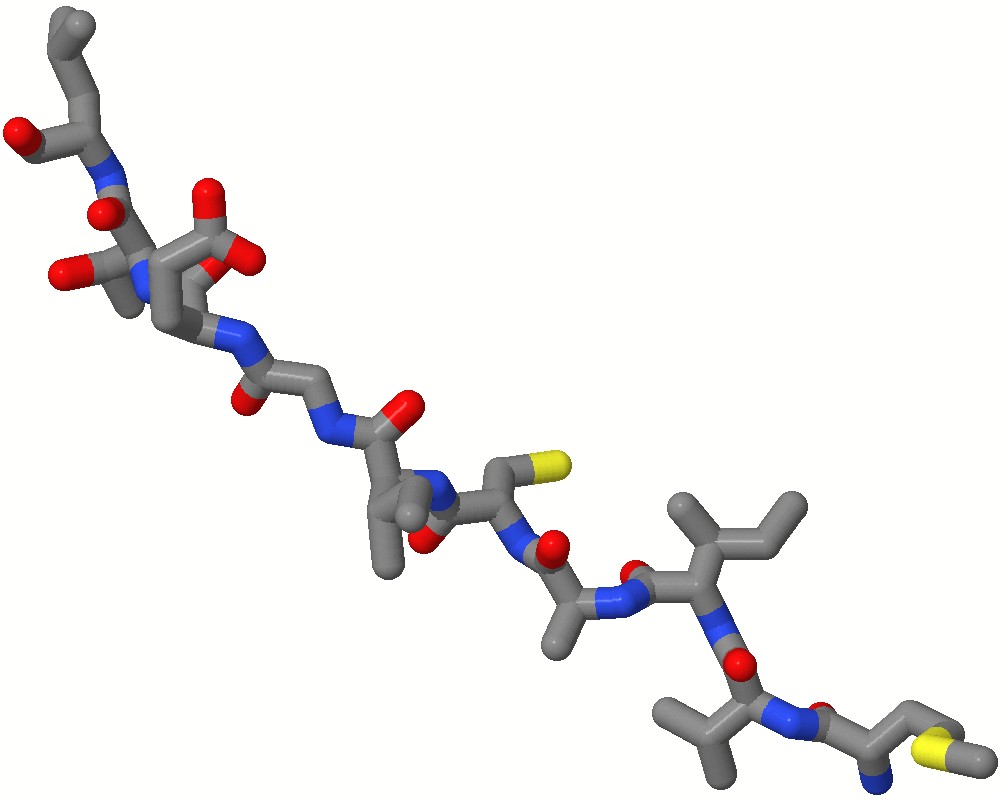 plattenartige Struktur, wenn sich mehrere
Ketten aneinanderlegen
entweder parallel oder antiparallel
(bezüglich N- und C-Ende)
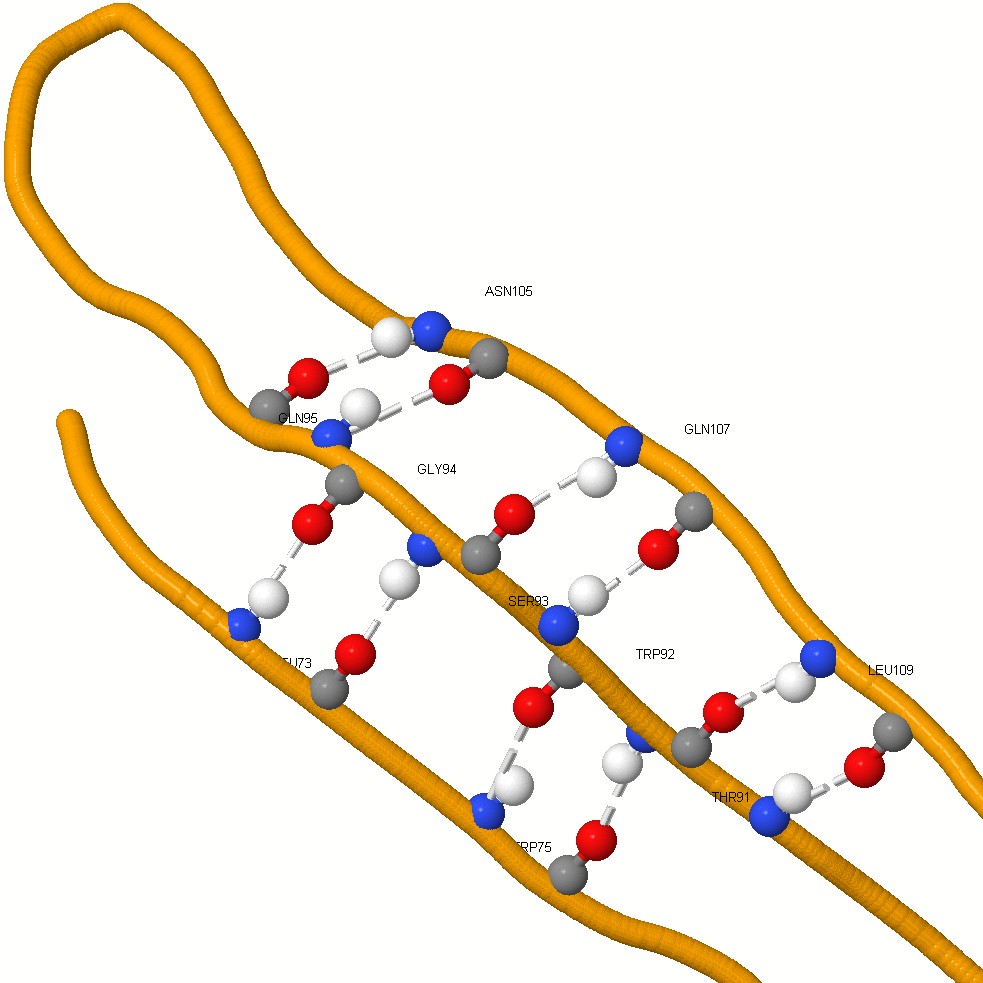 Streptavidin: das Vitamin Biotin bindende Protein aus Hühnereiweiß
Proteindatenbanken
In Proteindatenbanken sind viele Informationen über Proteine gespeichert, wie Struktur, Funktion, Herkunft oder chemisch-physikalische Eigenschaften. 

Beispiel: Insulin ist in der Protein Data Bank, einer großen amerikanischen Datenbank verzeichnet unter dem
Code 4FG3.
Geben wir ihn ein.
[Speaker Notes: RCSB=Research Collaboratory for Structural Bioinformatics]
Aufgabe:

Suche folgende Proteine in der Proteindatenbank:
1HHO
1OVA
1AO6
1BUY
193L
3PTN
1E3X
1VWE


und gib an:
den Namen
die Funktion
die Herkunft
Anzahl der Aminosäureketten
Länge der Aminosäureketten
das Molekulargewicht
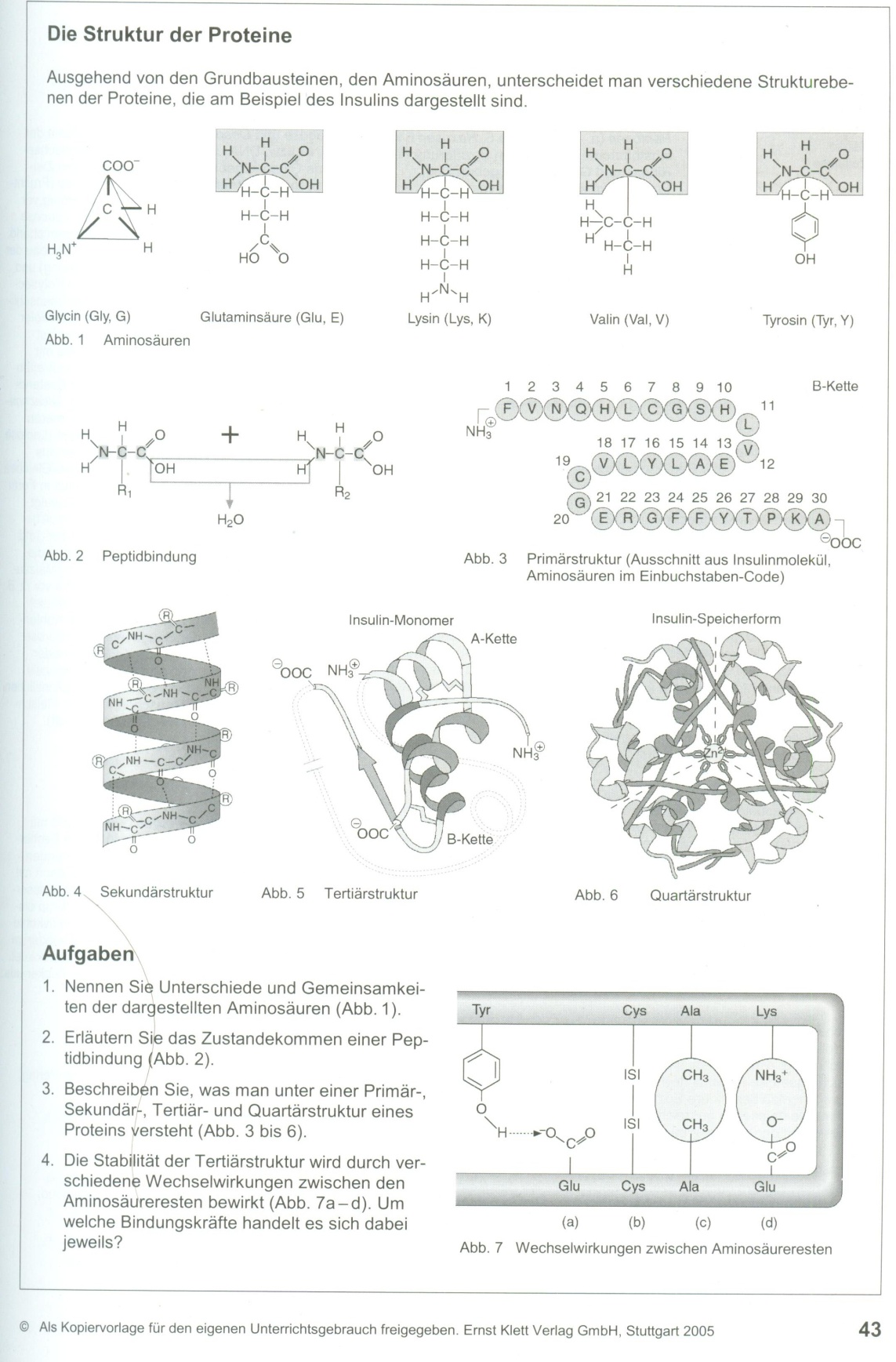 Bestimmung von Proteinen
 mit Photometrie
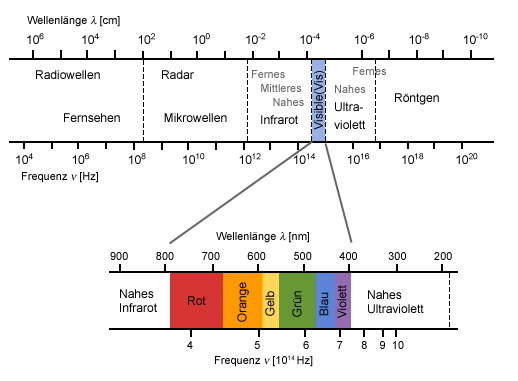 Farbe einer Verbindung als Funktion der Wellenlänge des absorbierten Lichts
Lambert-Beer'sches Gesetz
Beer'sches Gesetz: Lichtabsorption einer farbigen Lösung ist proportional zur Konzentration
einer Substanz, die in einem farblosen Lösemittel gelöst ist. 

Lambert'sches Gesetz: Lichtabsorption einer Lösung ist bei konstanter Konzentration
der gelösten Substanz der Länge des Weges proportional, den das Licht durch die Probe
 zurücklegt.
zusammengefasst:
A=lg(I0 /I)=lg(1/τ)=εcl
[Speaker Notes: In den üblichen UV/VIS-Spektralphotometern lassen sich aus meßtechnischen Gründen nur Extinktionswerte zwischen E = 0,04 (entsprechend einer Lichtdurchlässigkeit von 90 %) und E  = 1,0 (= 10 % Lichtdurchlässigkeit) mit hinreichender Genauigkeit messen, so daß die Lösungen zur Messung entsprechend verdünnt werden müssen.]
Kolorimetrie:
Vergleich der Absorption zweier Lösungen.
Lineare Beziehung zwischen Konzentration und Absorptionsmaß:
A
c
Titration einer Aminosäure
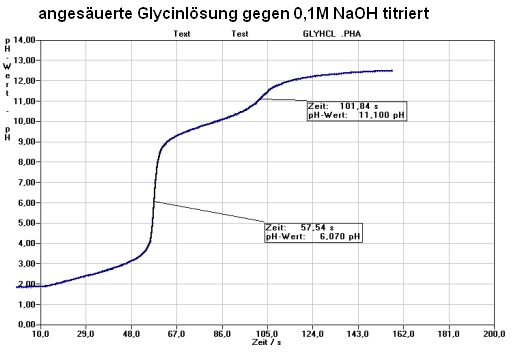